Образ матери в произведениях русской литературы
МКОУ Шумская СОШ учитель русского языка и литературы: Карпова Елена Валерьевна
Образ матери в произведениях русской литературы
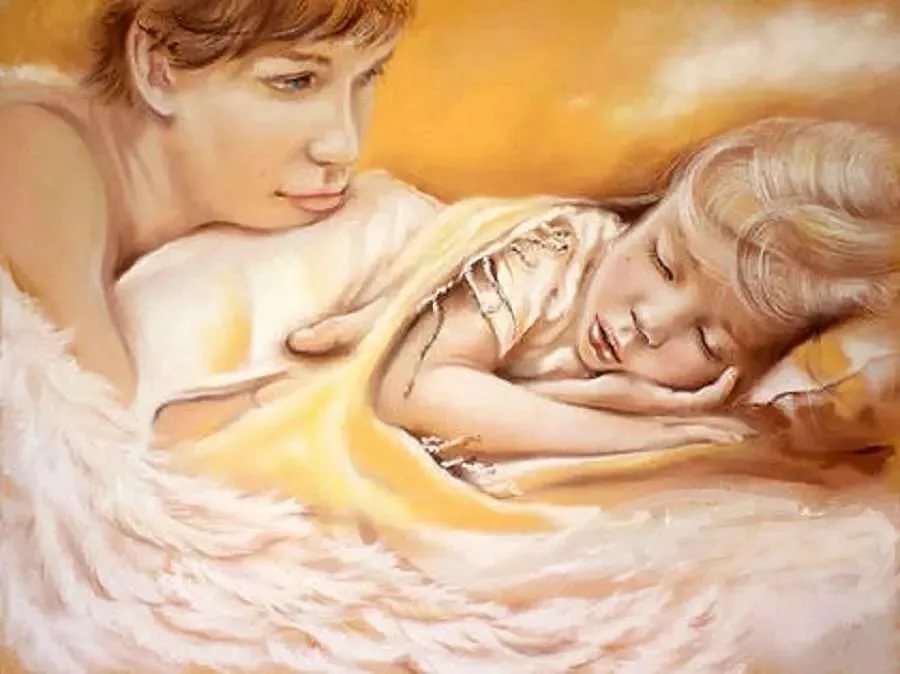 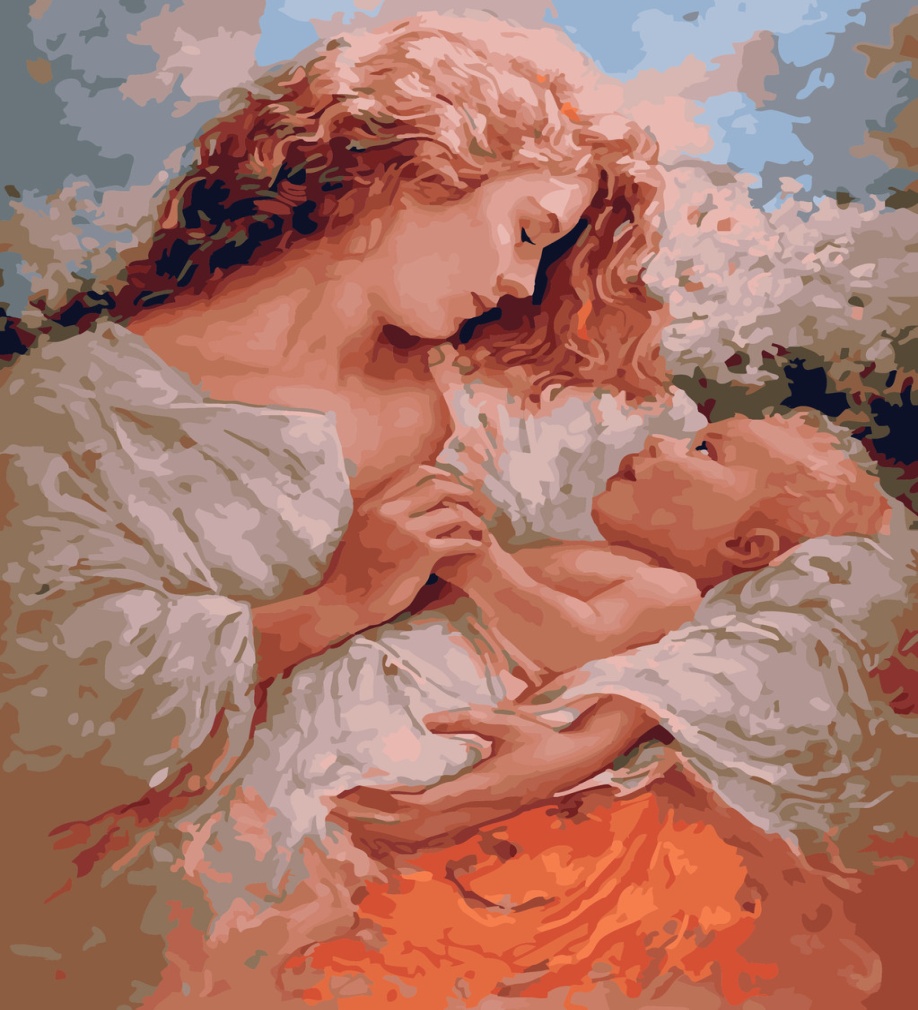 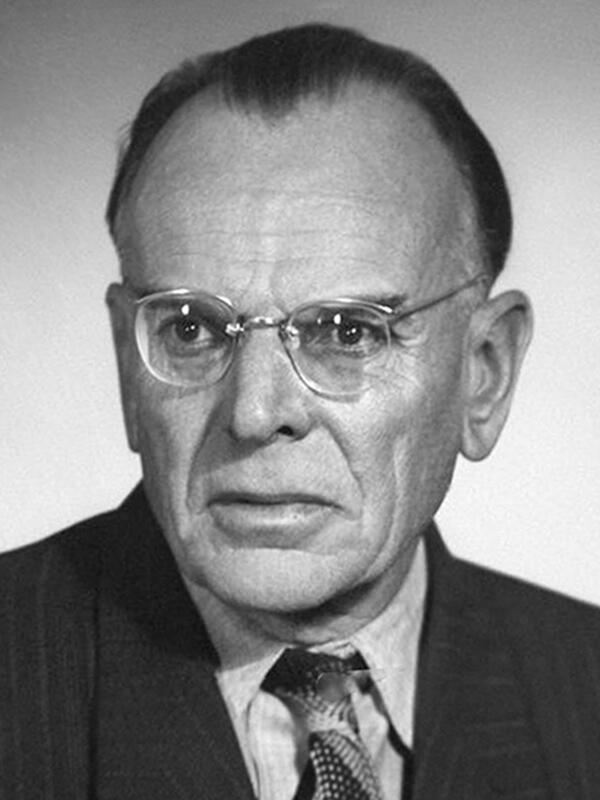 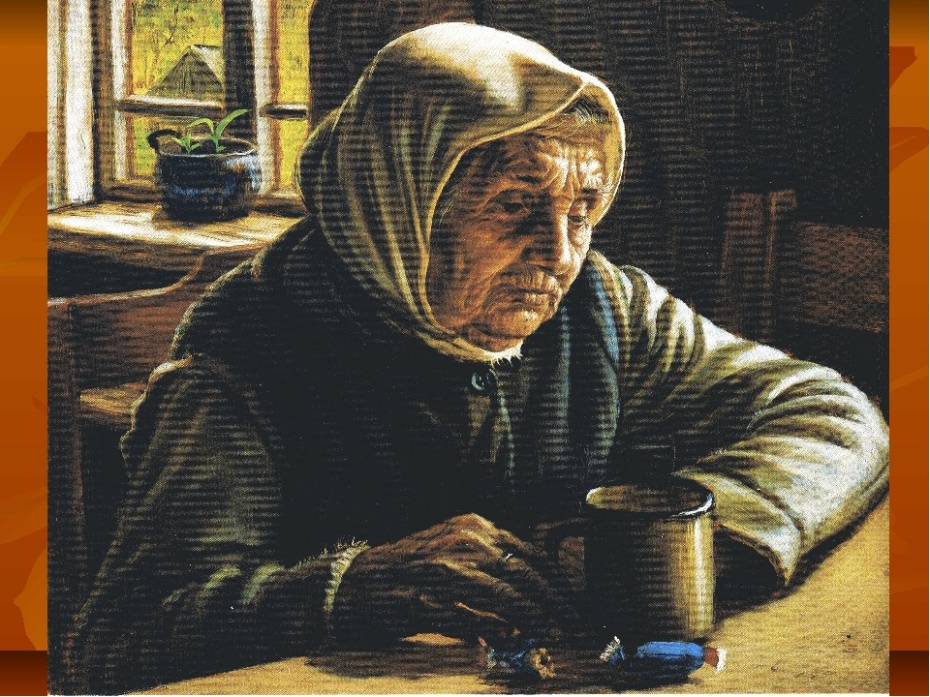 «Телеграмма» 1946 г.
К.Г. Паустовский 
(1892-1968)
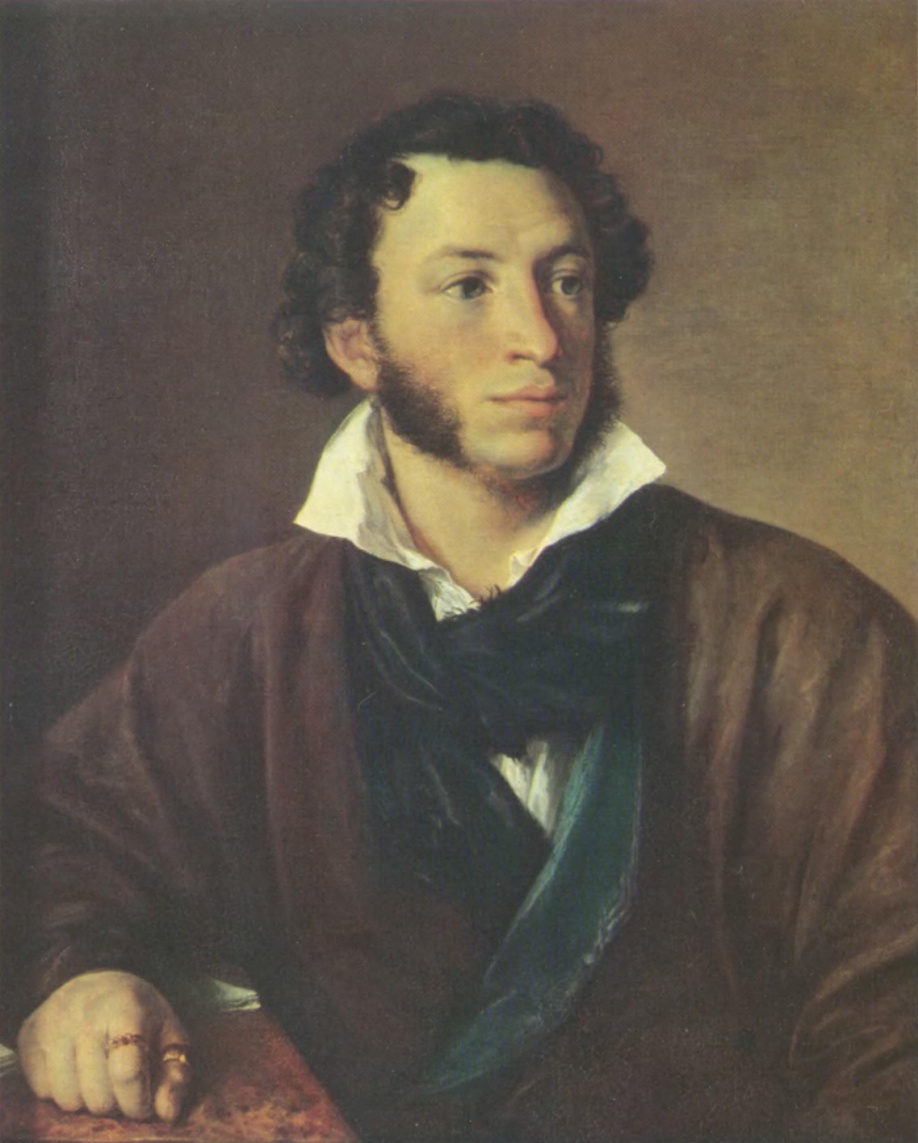 «Капитанская дочка» 1836 г.
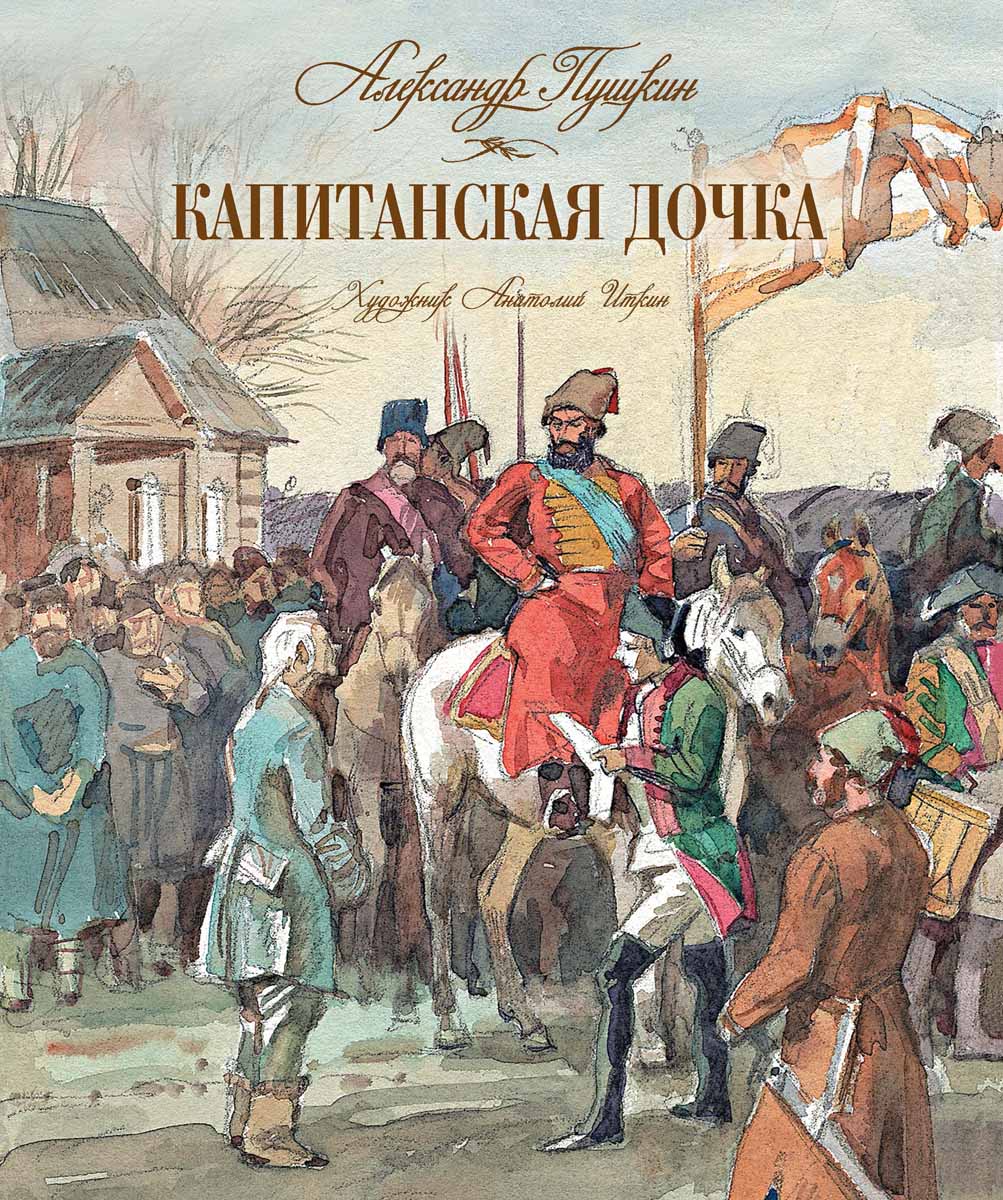 А.С. Пушкин 
(1799-1837)
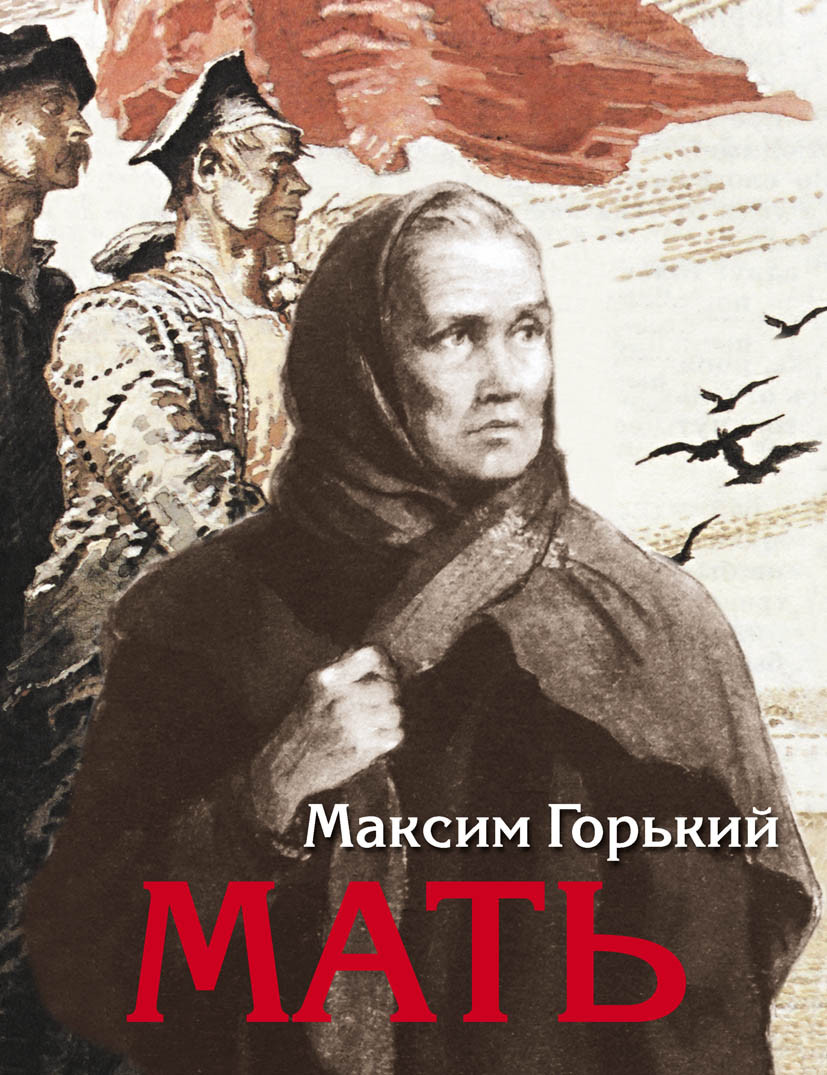 «Мать» 1906 г.
М. Горький 
(1868-1936)
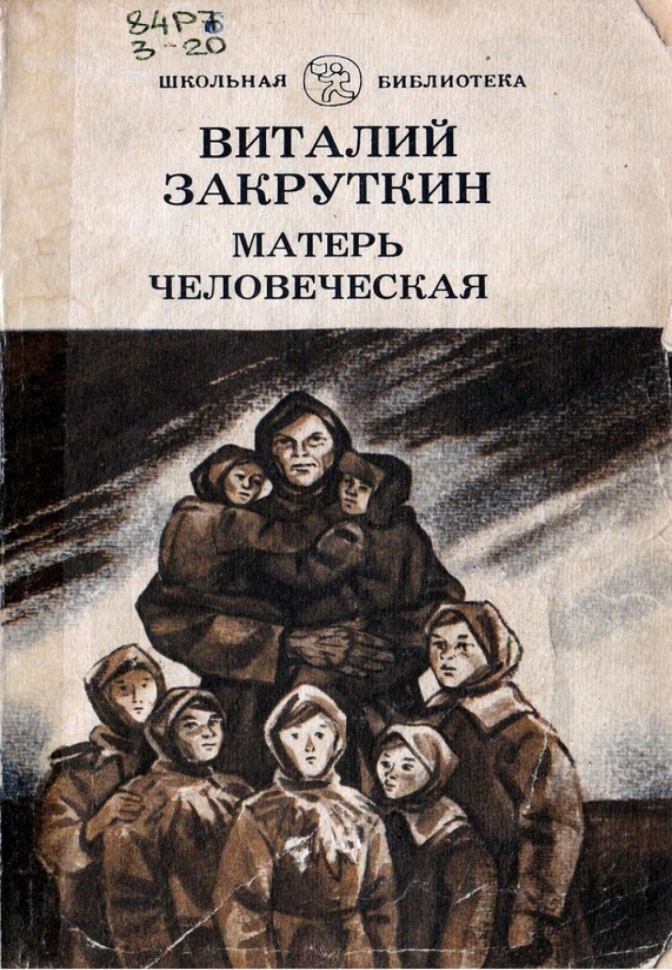 «Матерь человеческая» 
1969 г.
В.А. Закруткин 
(1908-1984)
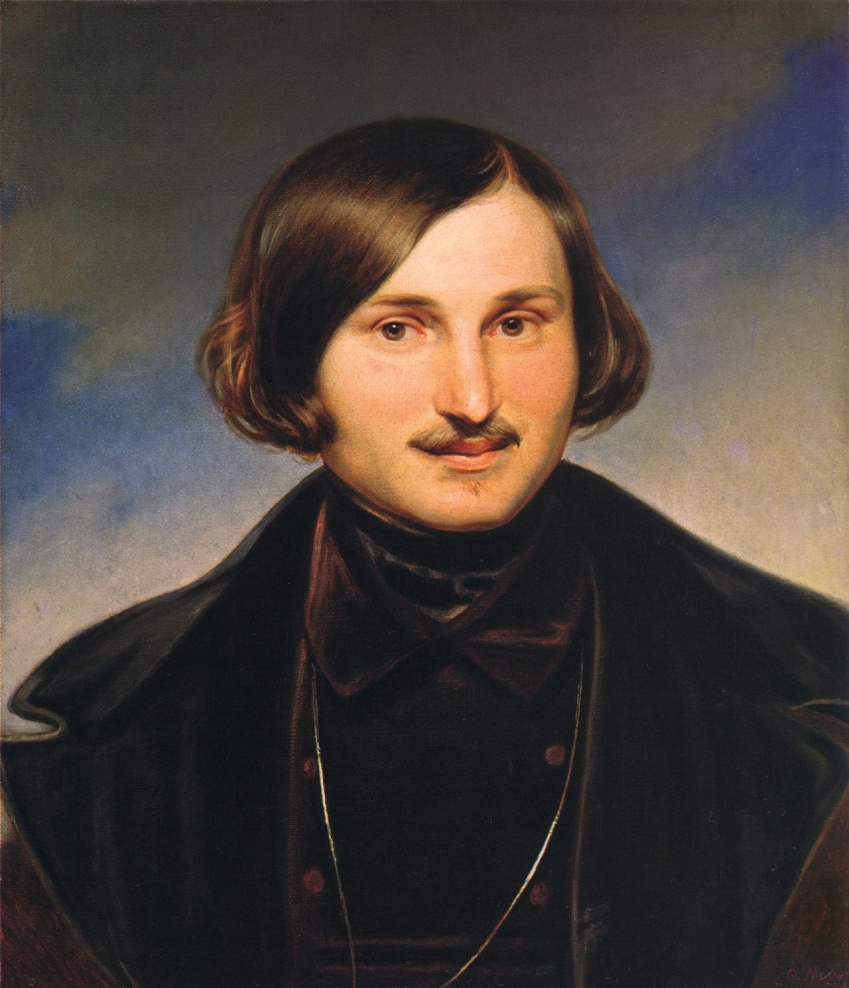 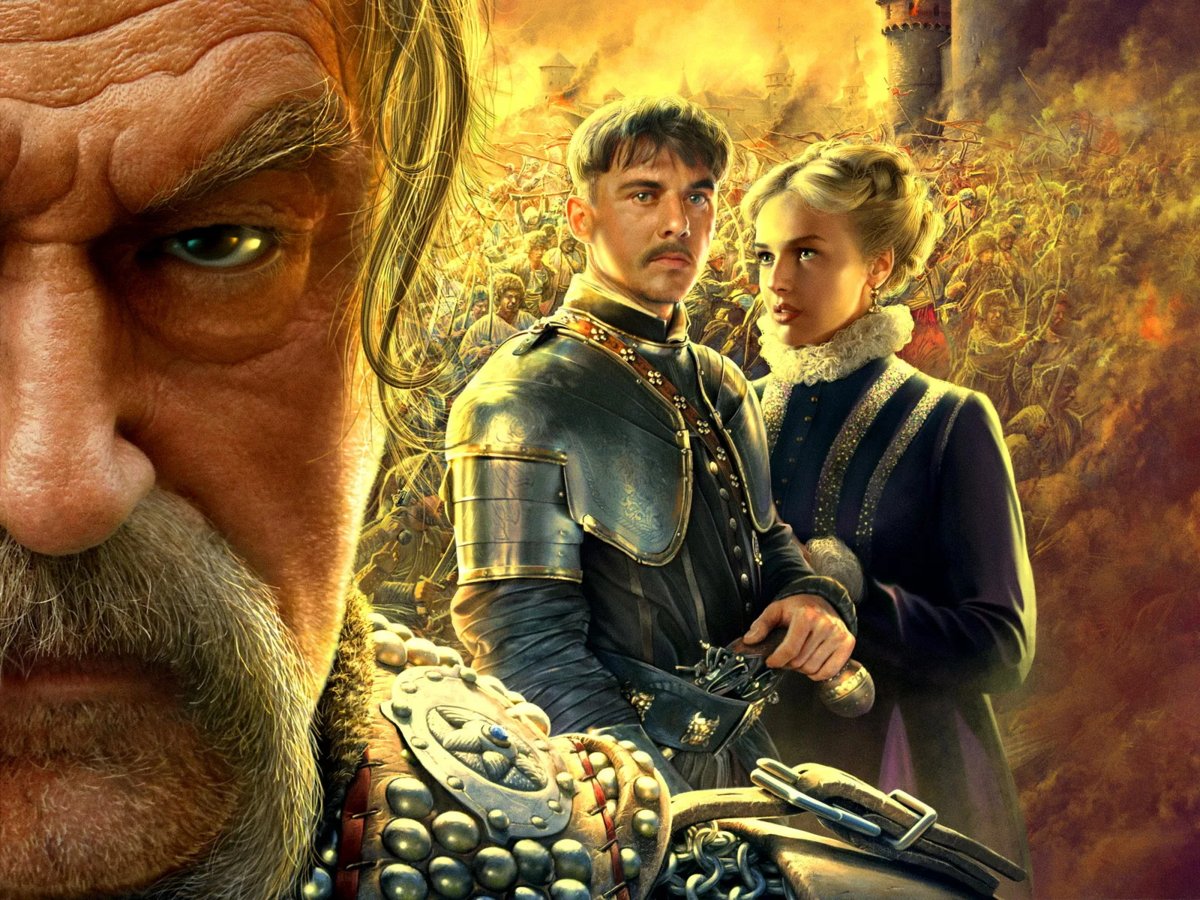 «Тарас Бульба» 1842 г.
Н.В. Гоголь 
(1809-1852)
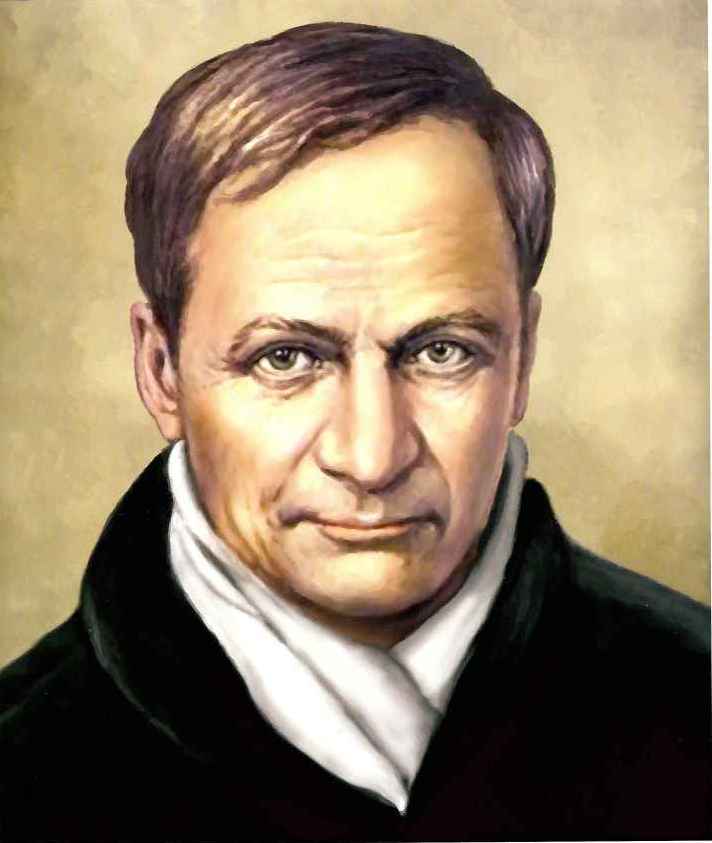 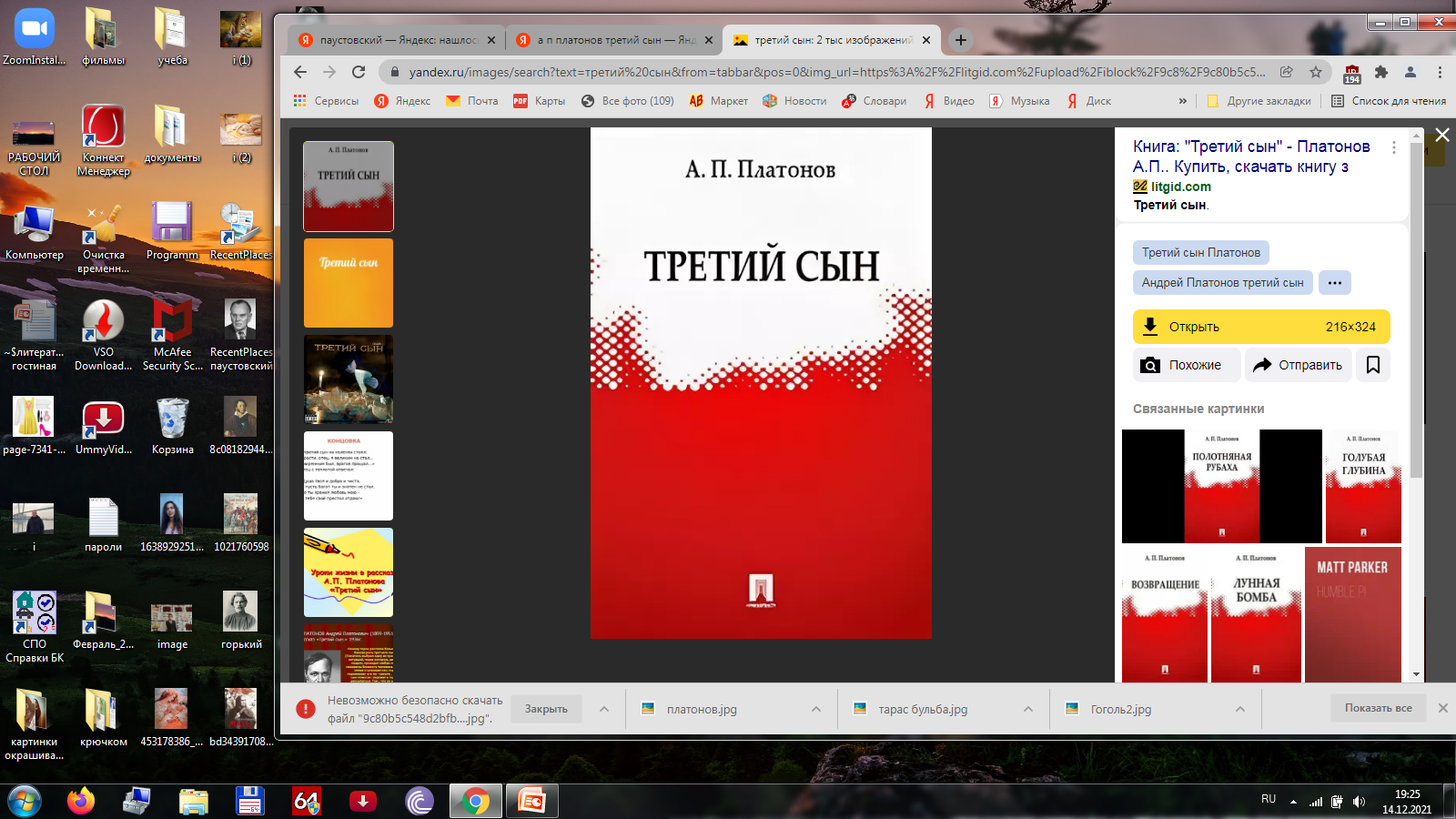 «Третий сын» 1936 г.
А.П. Платонов
(1899-1951)
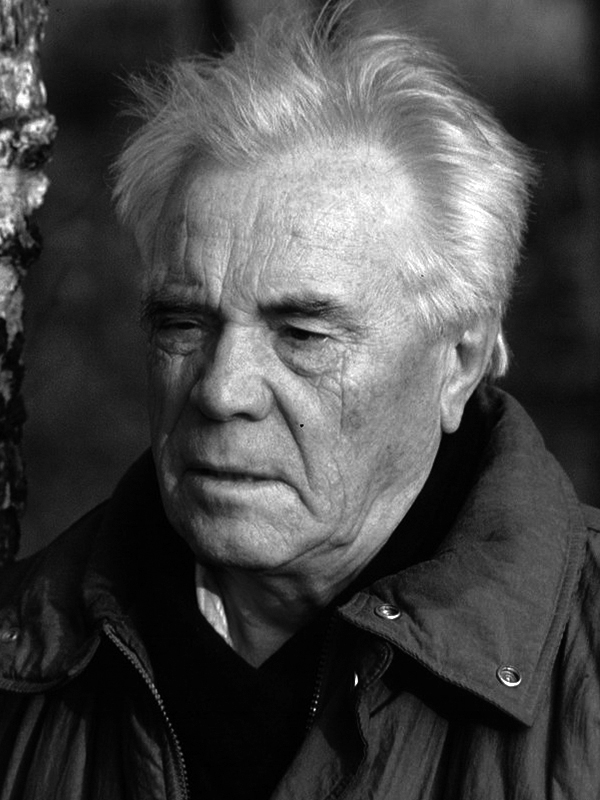 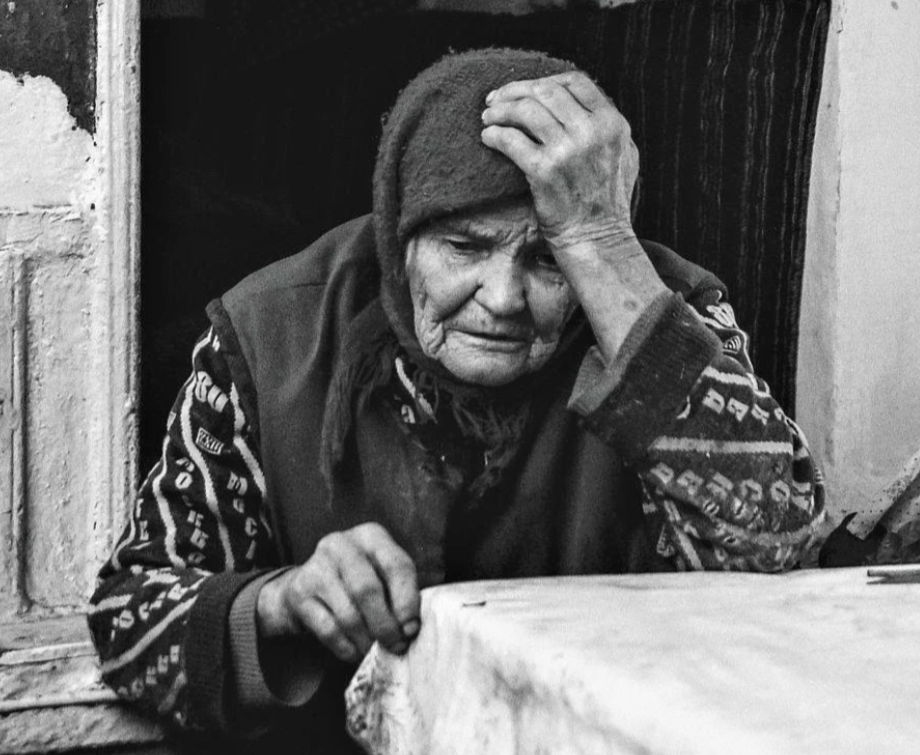 «Записка» 1980 г.
В.П. Астафьев 
(1924-2001)
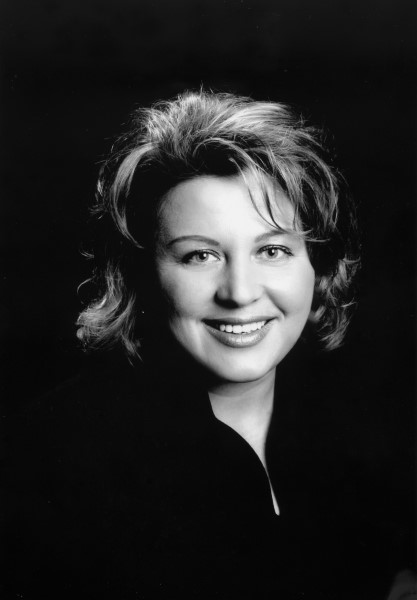 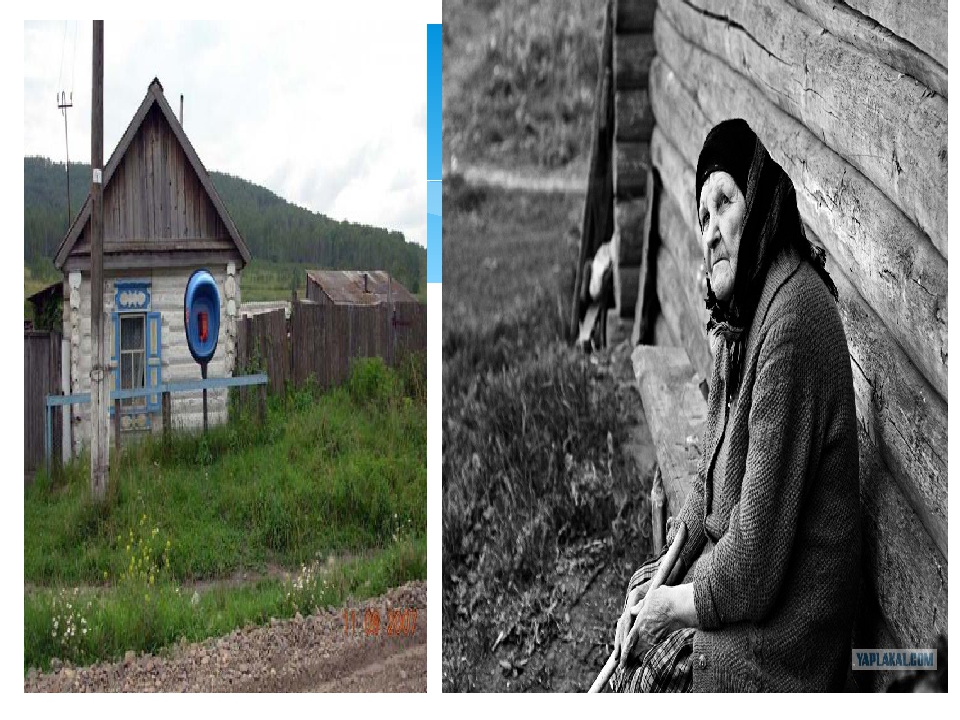 «Свиделись» 2007г.
Л.М. Куликова
(год рождения – 1960)
Образ матери в изобразительном искусстве
Образ матери в изобразительном искусстве
«Женщина с ребенком на руках»
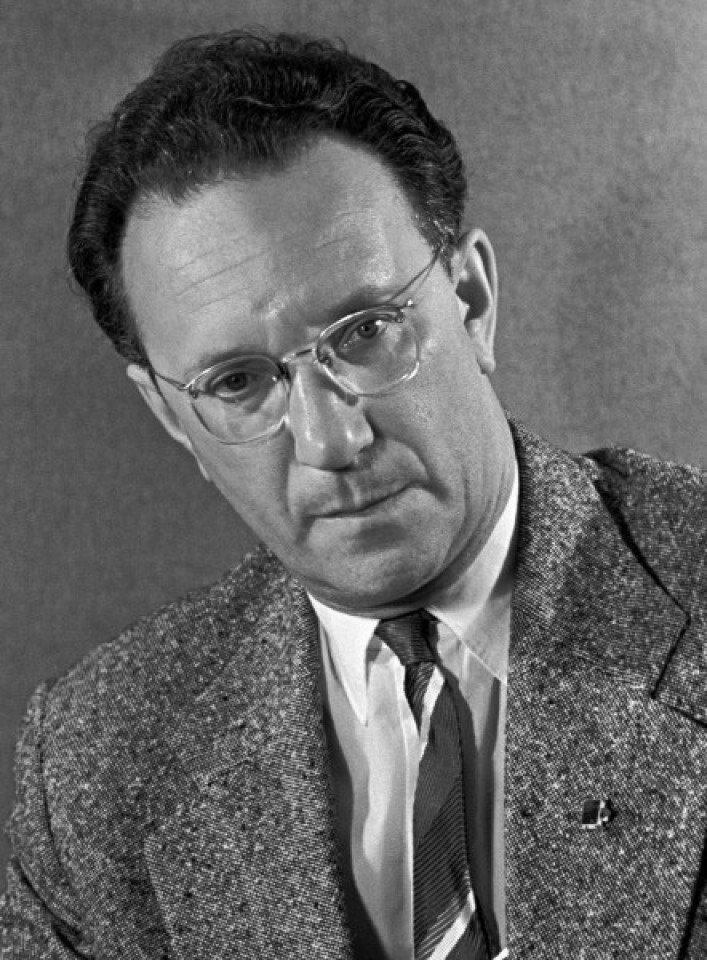 С.Г. Островой 
(1911-2005)
Лики матерей в мировой культуре
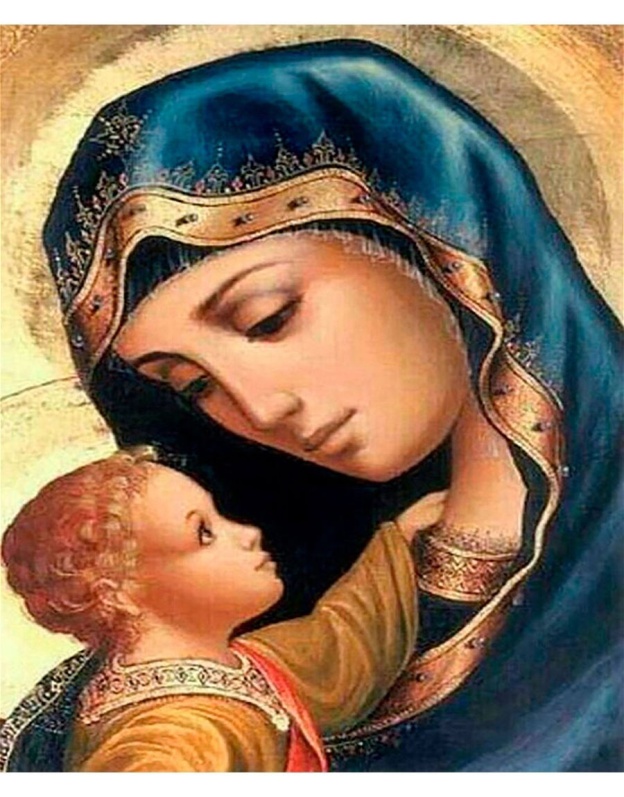 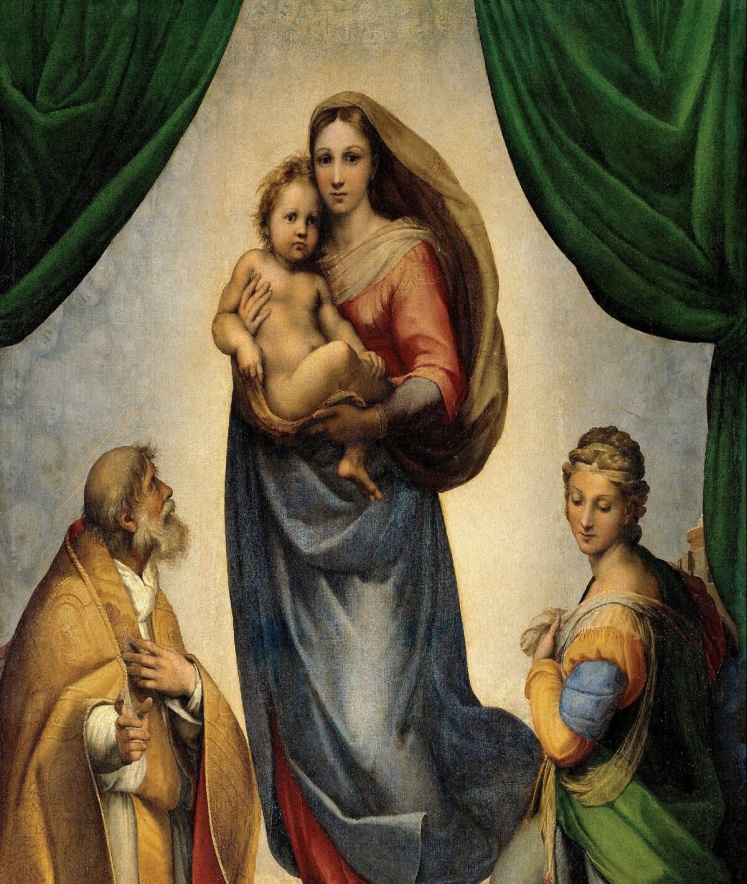 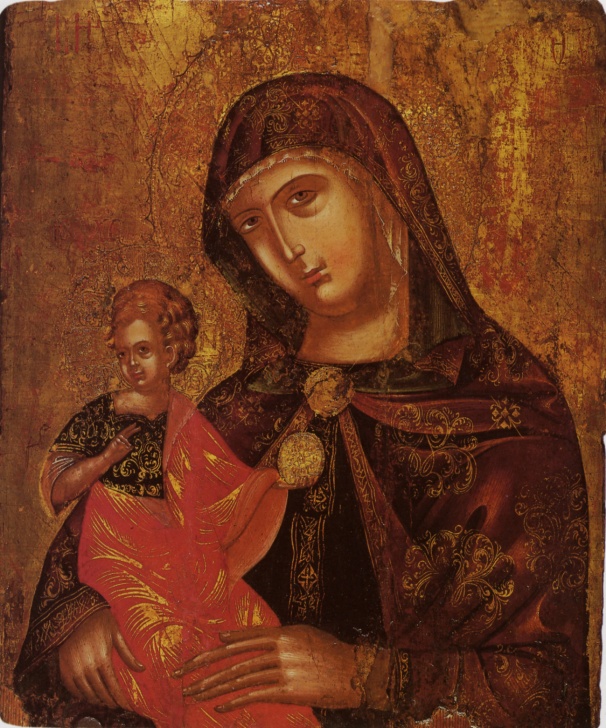 «Человеку мало надо…» 1973 г.
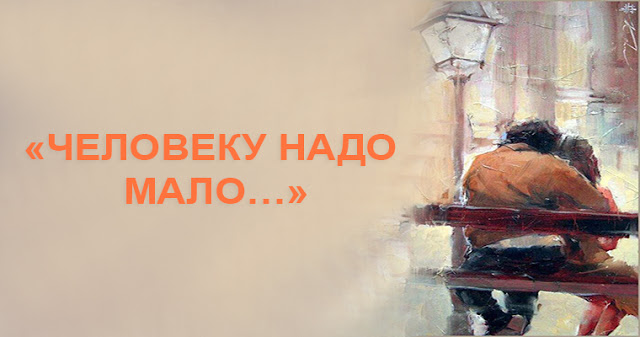 Р.И. Рождественский 
(1932-1994)
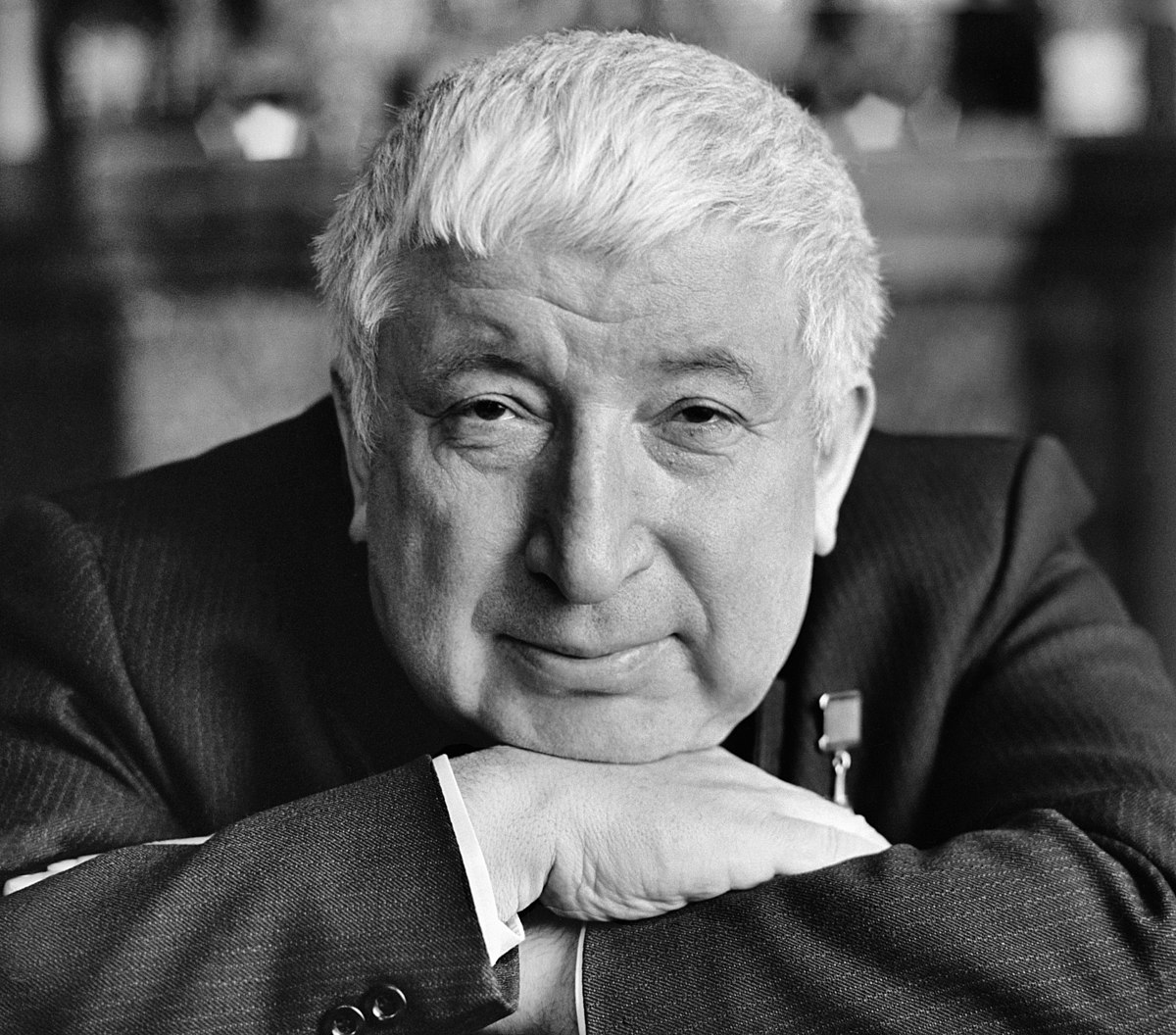 «Берегите матерей» 1976 г.
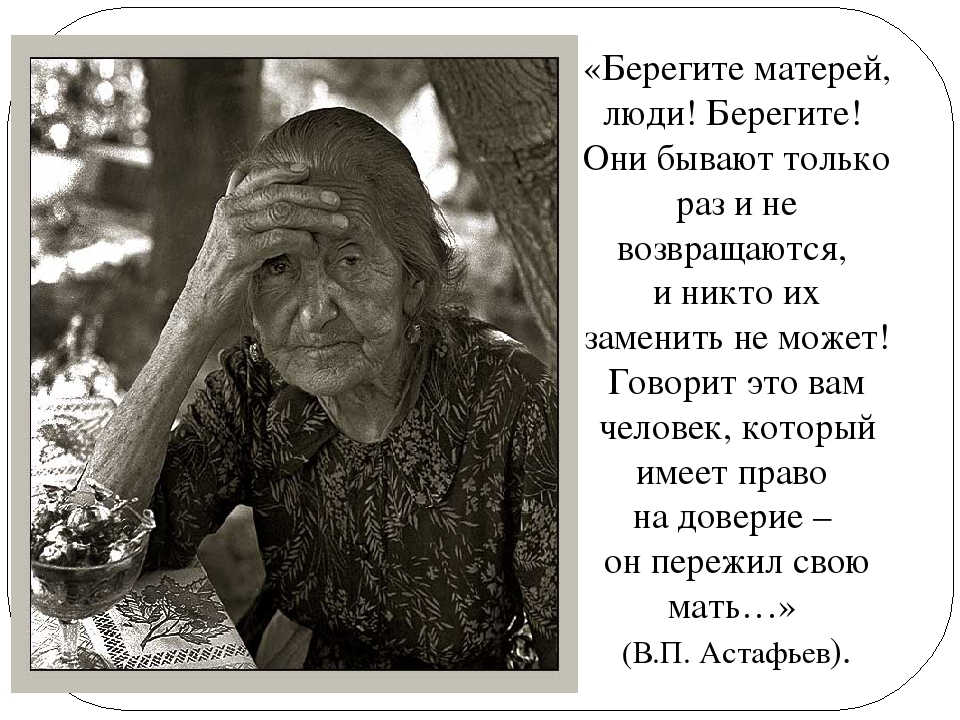 Р.Г. Гамзатов 
(1923-2003)
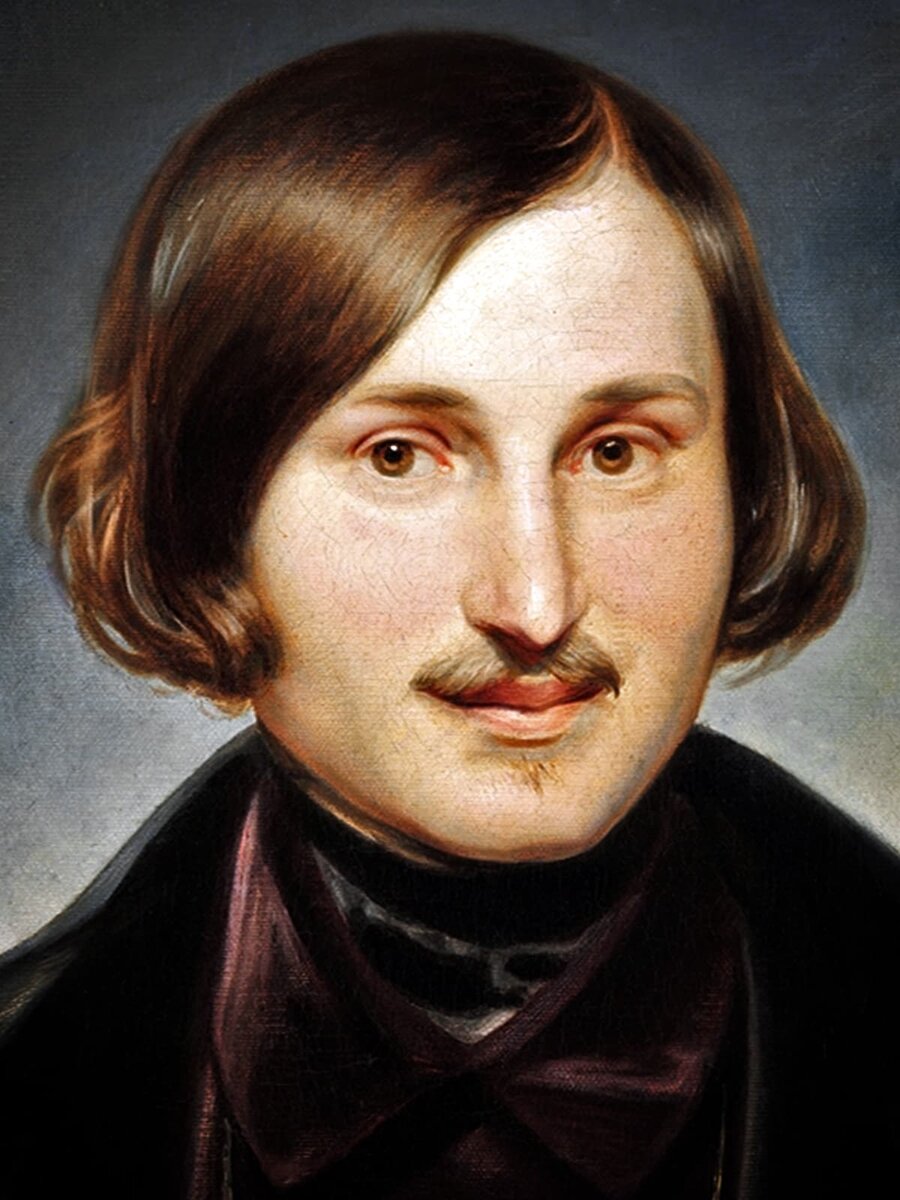 «Тарас Бульба» 1842 г.
Н.В. Гоголь 
(1809-1852)
«Внимая ужасам войны» 1855 г.
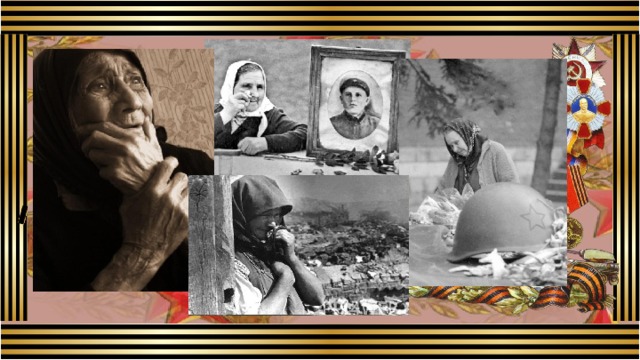 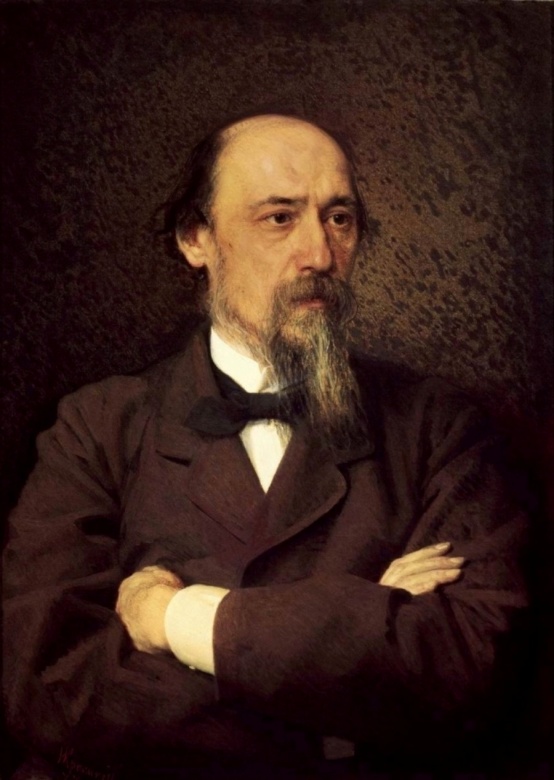 Н.А. Некрасов 
(1821-1878)
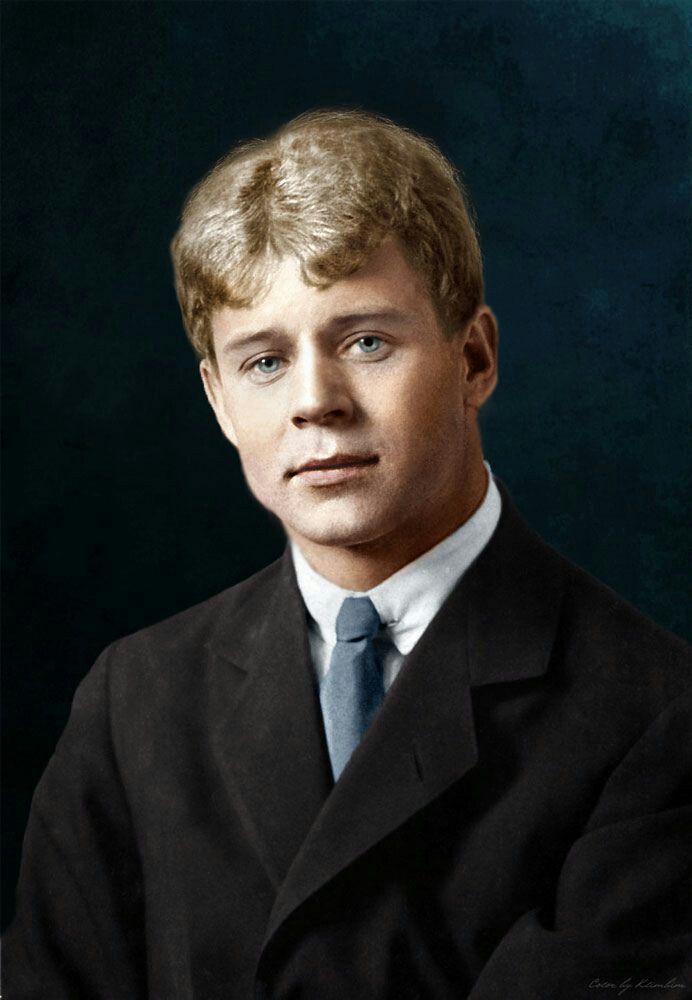 «Письмо матери» 1924 г.
С.А. Есенин 
(1895-1925)
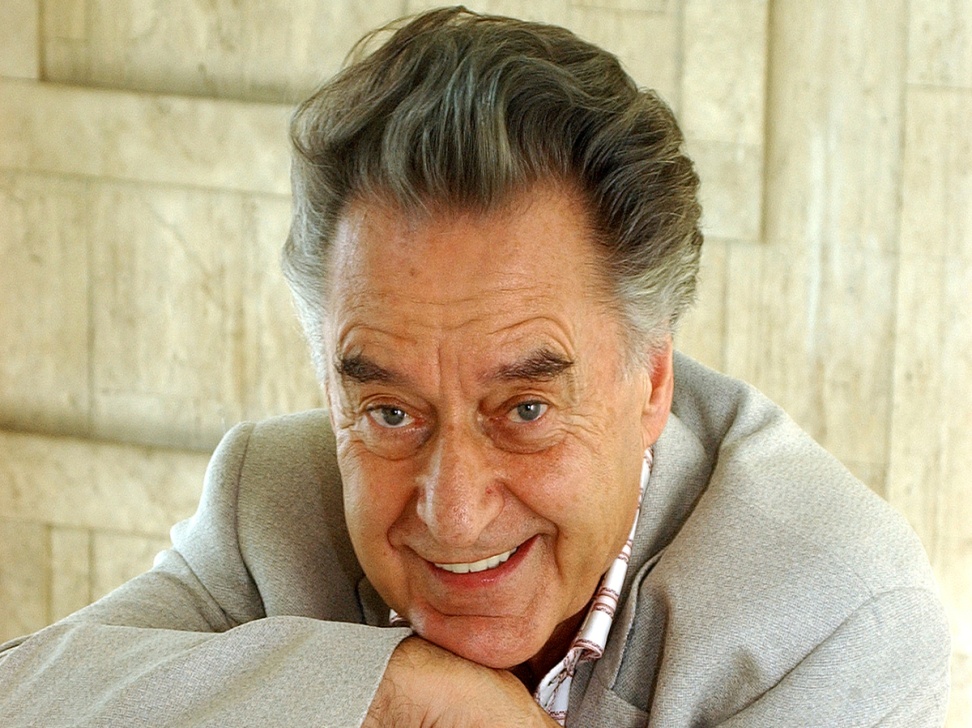 «Баллада о матери» 1971 г.
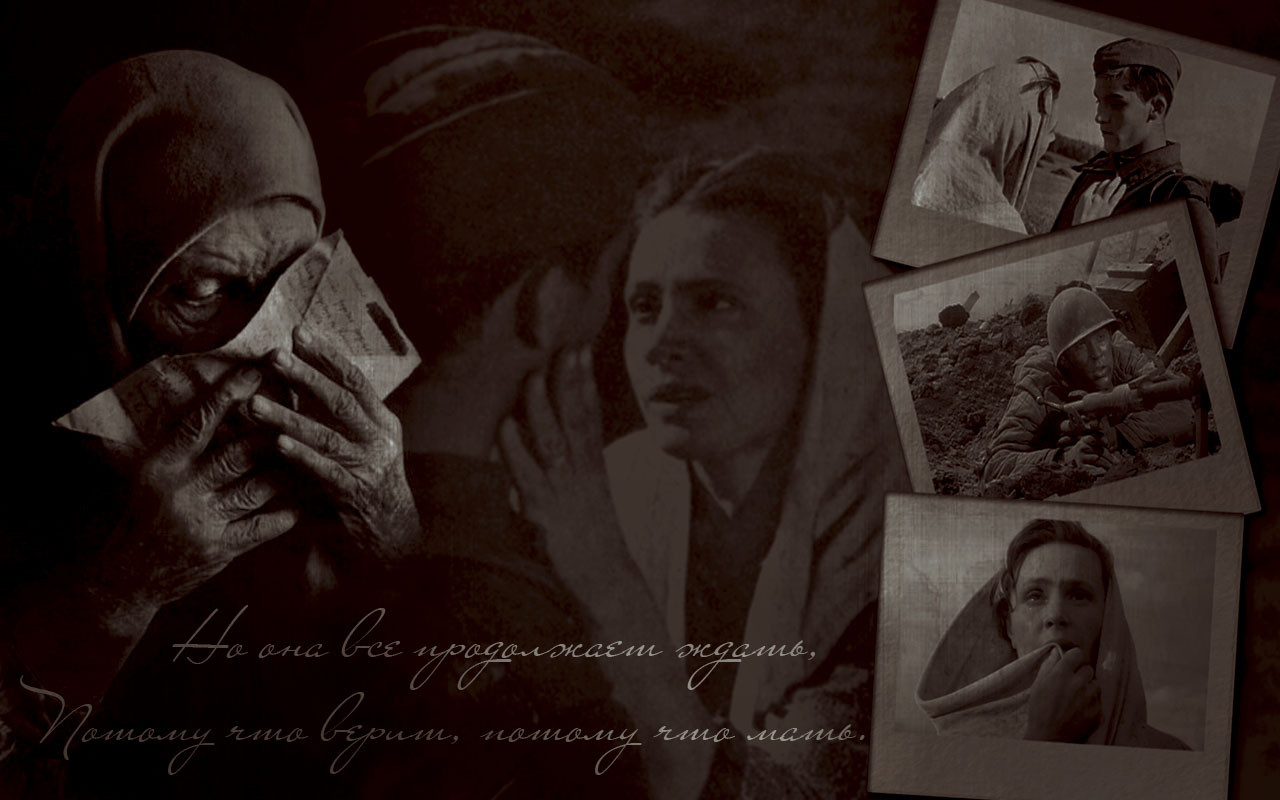 А.Д. Дементьев
(1928-2018)
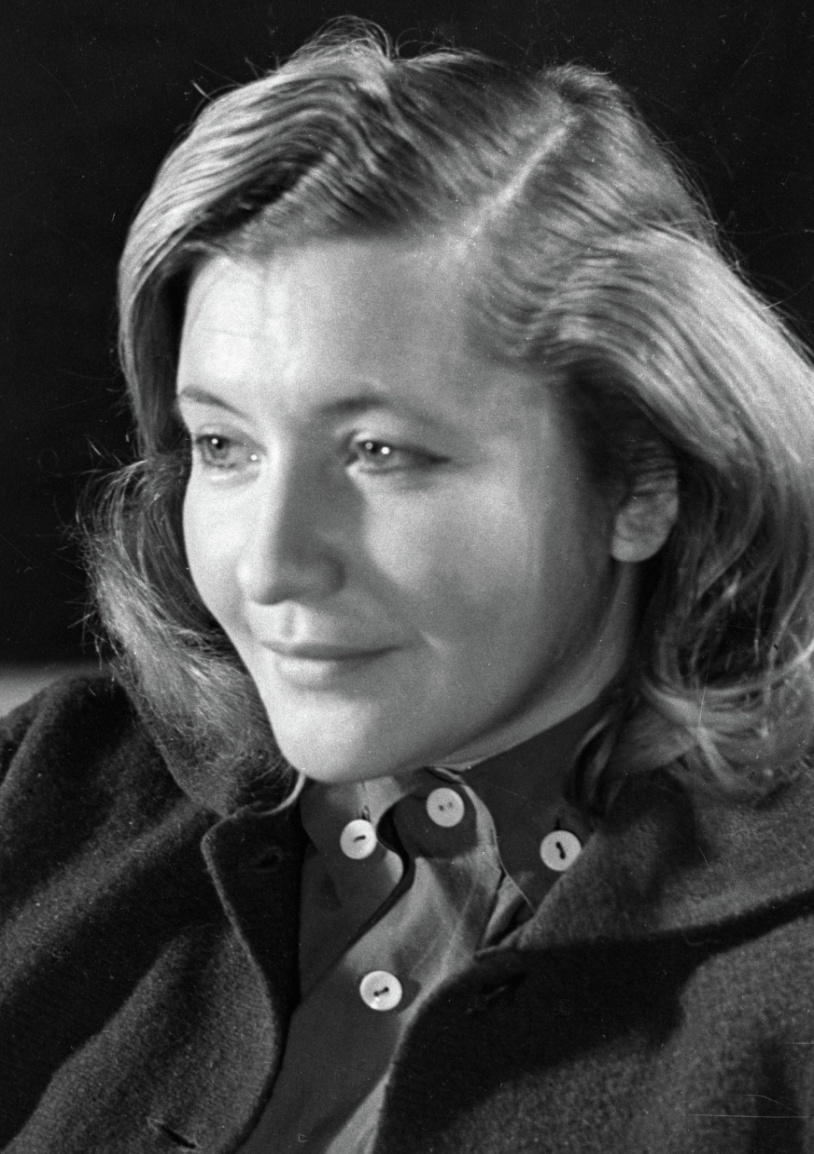 «Зинка» 1944 г.
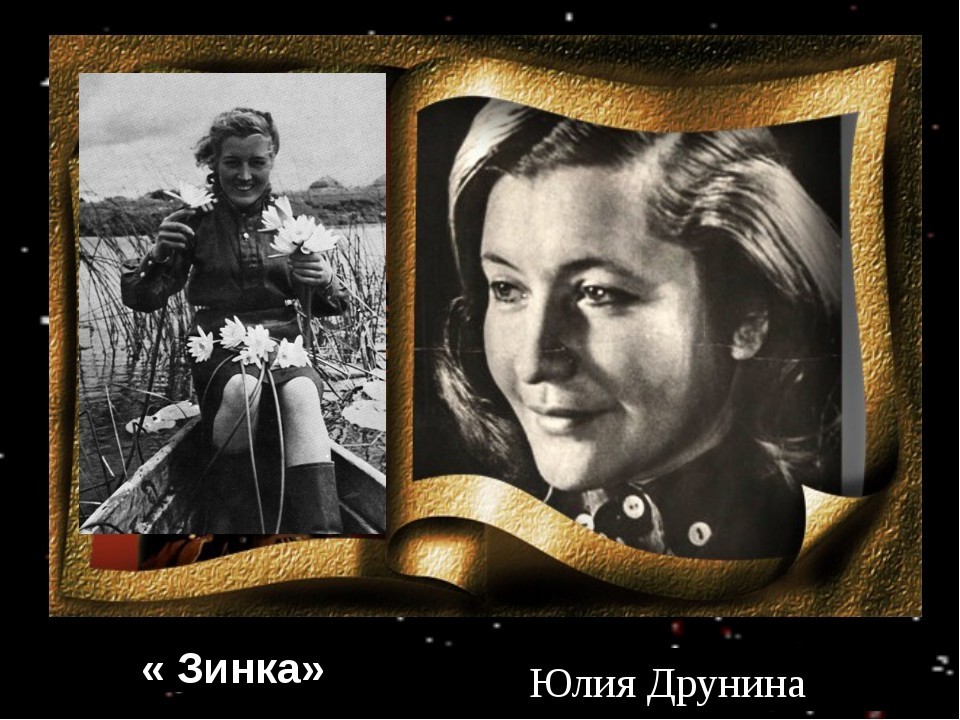 Ю.В. Друнина
(1924-1991)
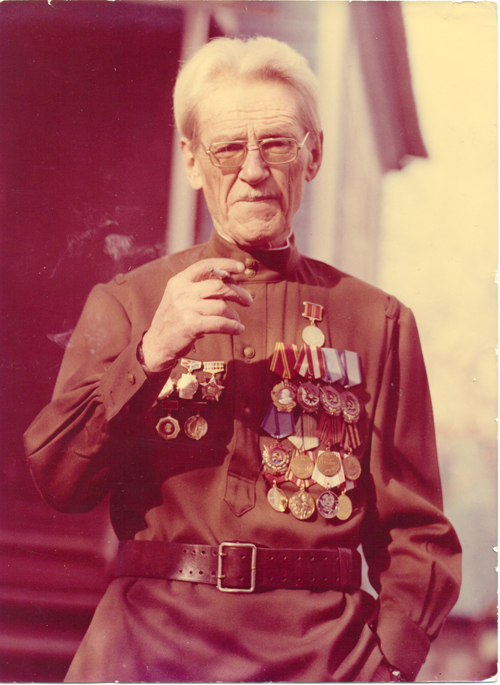 «Матерь человеческая» 1969 г.
В.А. Закруткин 
(1908-1984)
«Повесть о настоящем человеке» 1946 г.
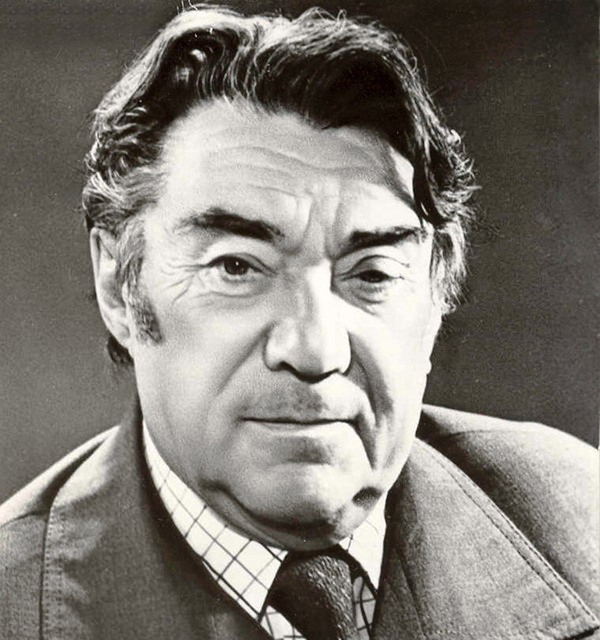 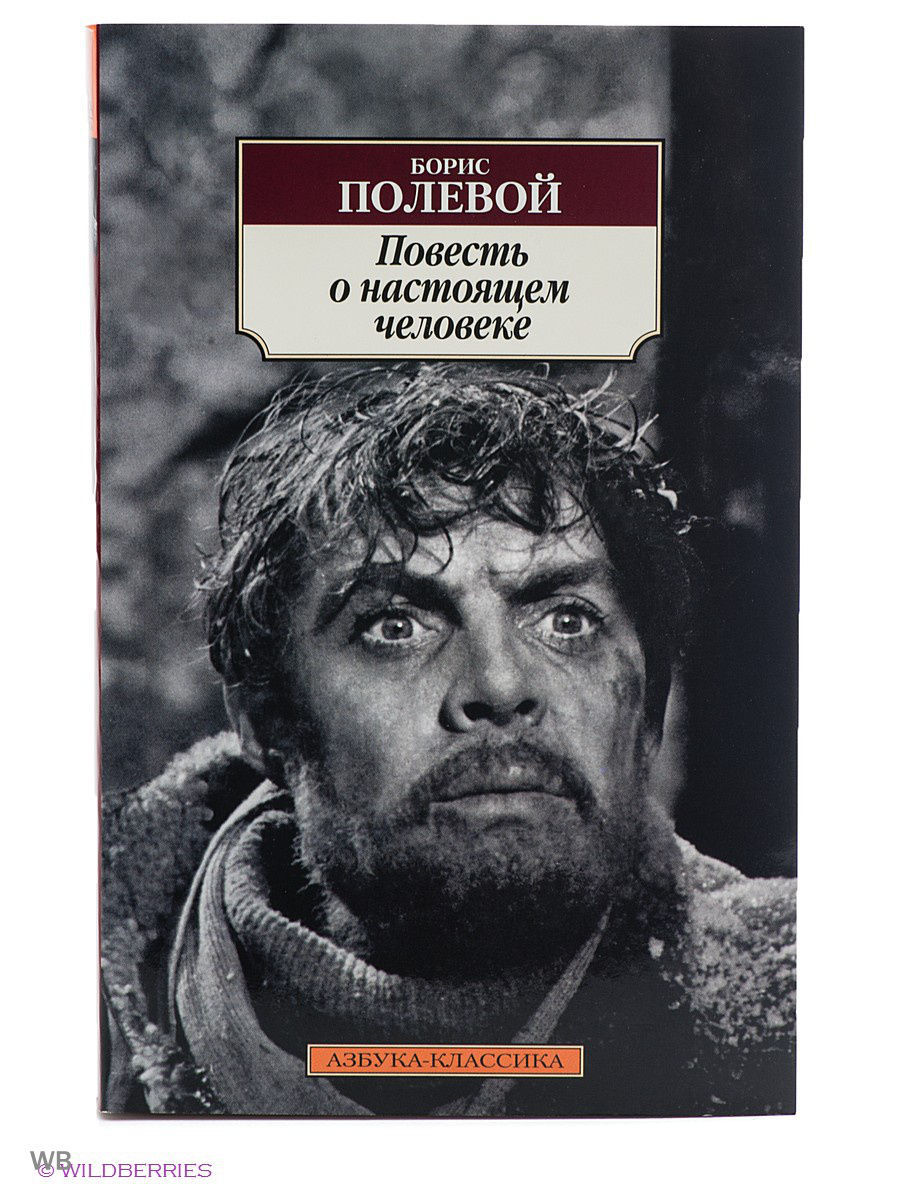 Б.Н. Полевой
(1908-1981)
«Родные детки» 2011 г.
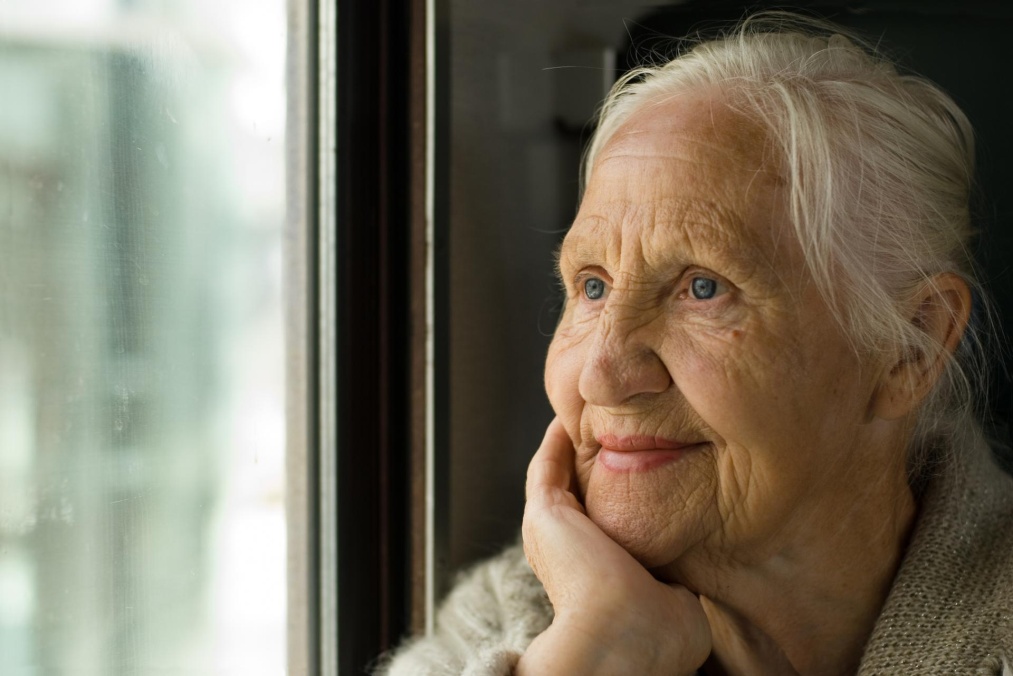 Лана Альтер
Милые мамы, будьте здоровы и счастливы!
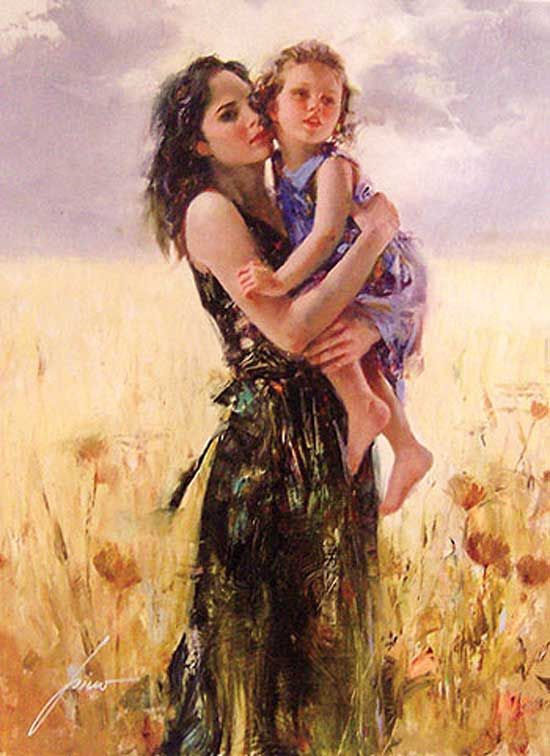 Спасибо за внимание!
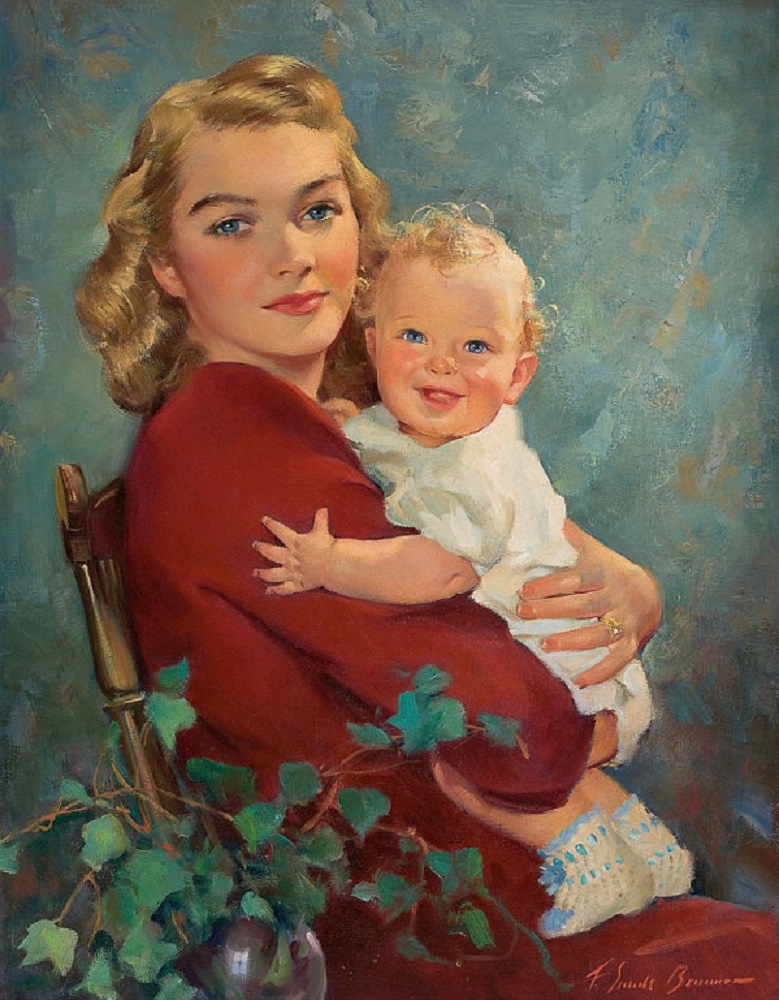